祢居起所在美無比 聖歌隊 獻詩
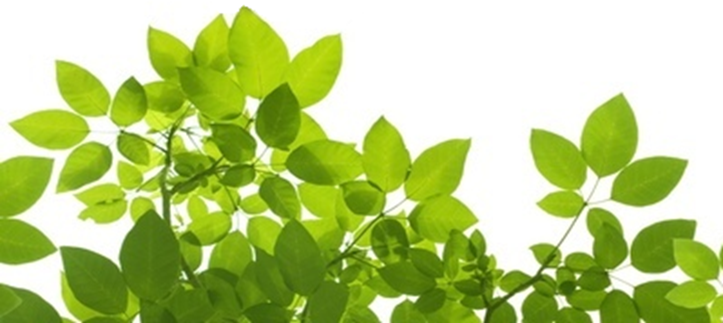 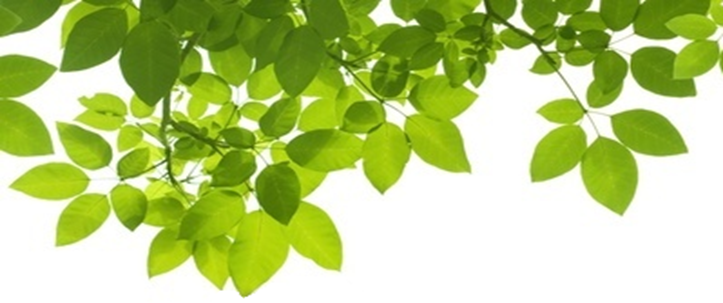 祢居起所在美無比(1/6)
祢居起所在美無比我主上帝,我主上帝祢居起所在美無比心靈欣慕主意愛到袮的厝我心歡喜吟詩
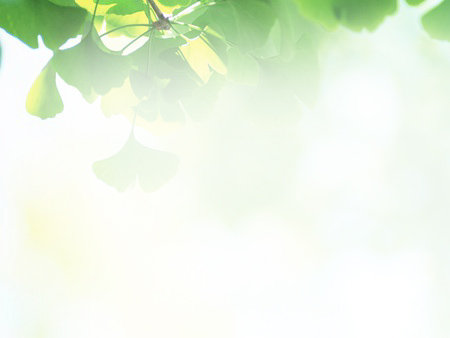 祢居起所在美無比(2/6)
祢居起所在美無比我主上帝,我主上帝祢居起所在美無比心靈欣慕主意愛到袮的厝我心歡喜吟詩
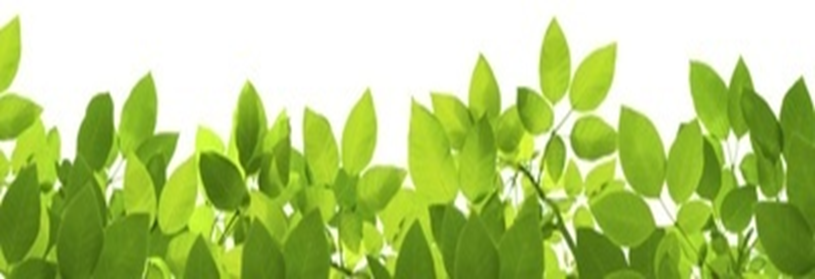 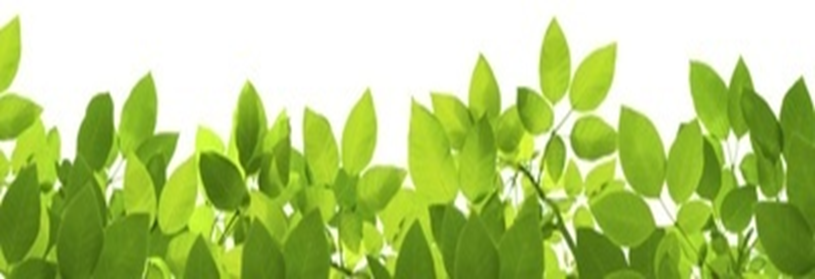 祢居起所在美無比(3/6)
百姓安然佇祢保護平安無驚惶,攏平安無驚惶宴席滿滿佇祢厝備辧活命水泉日日賜互阮因為祢是活命水泉
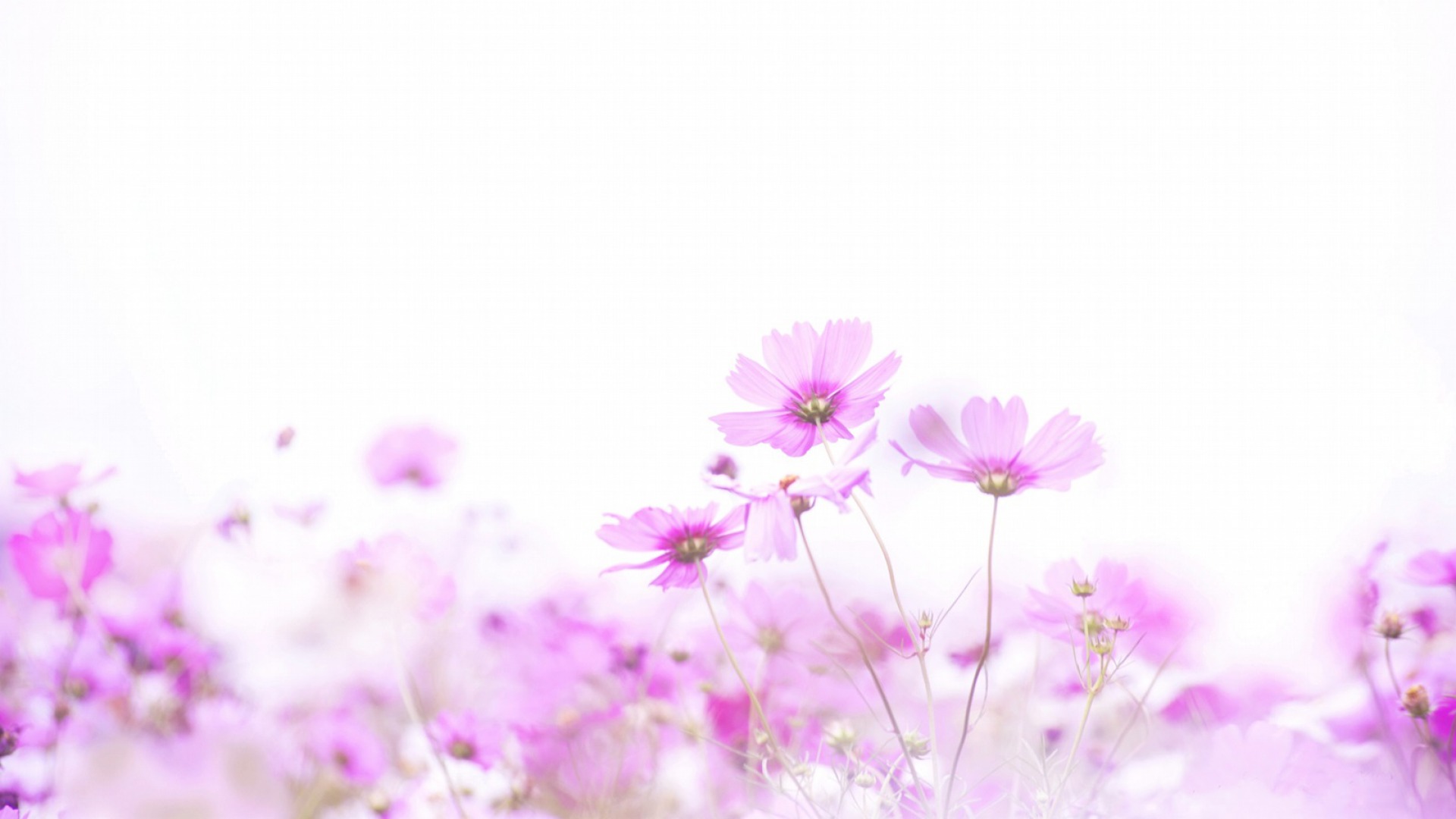 祢居起所在美無比(4/6)
賜阮光明賜阮眞實來引導阮隨祢阮來到祢聖殿與祢同居起,同居起導我與祢同居起
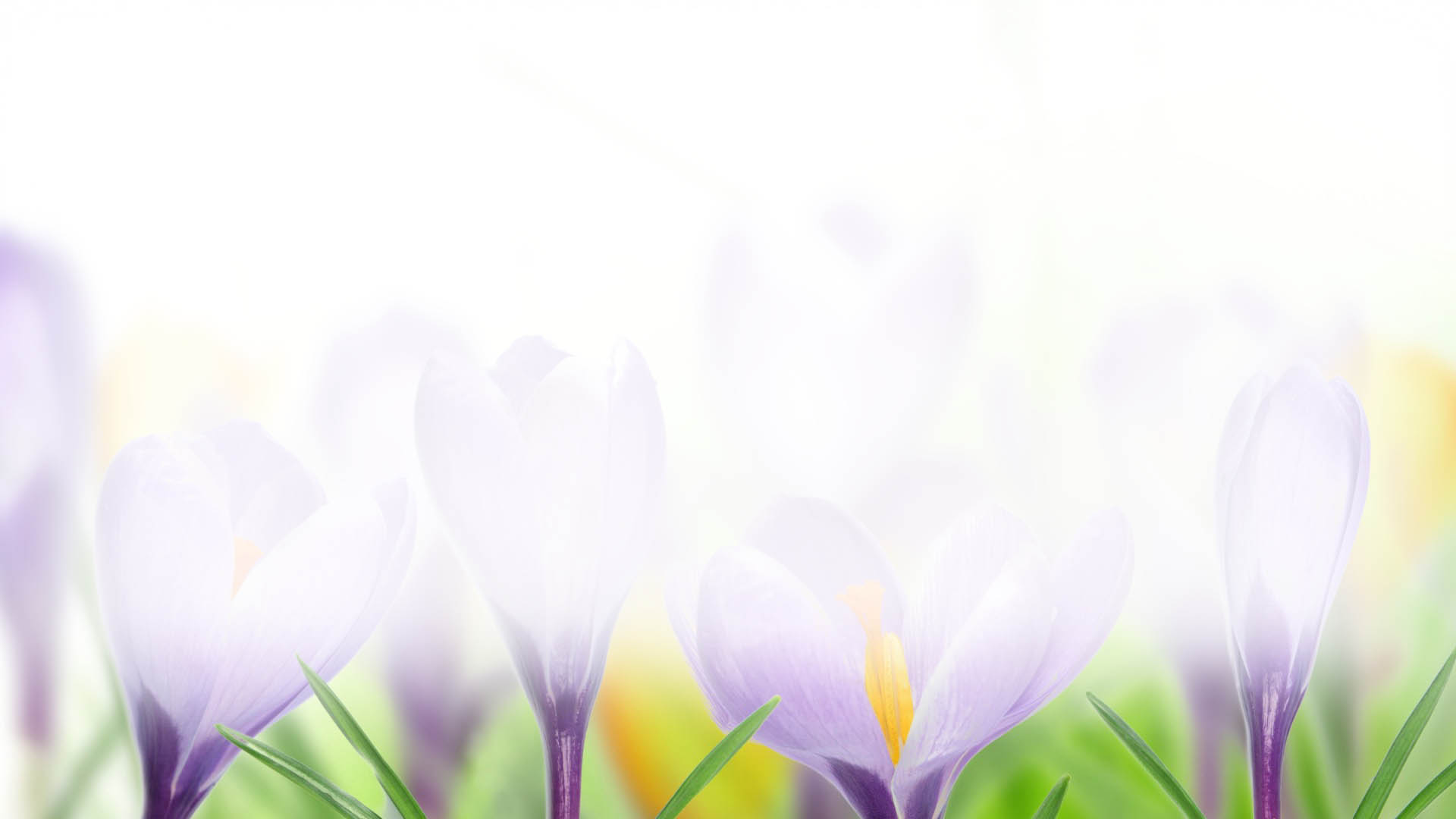 祢居起所在美無比(5/6)
祢居起所在美無比我主上帝,我主上帝祢居起所在美無比心靈欣慕主意愛到袮的厝我心歡喜吟詩
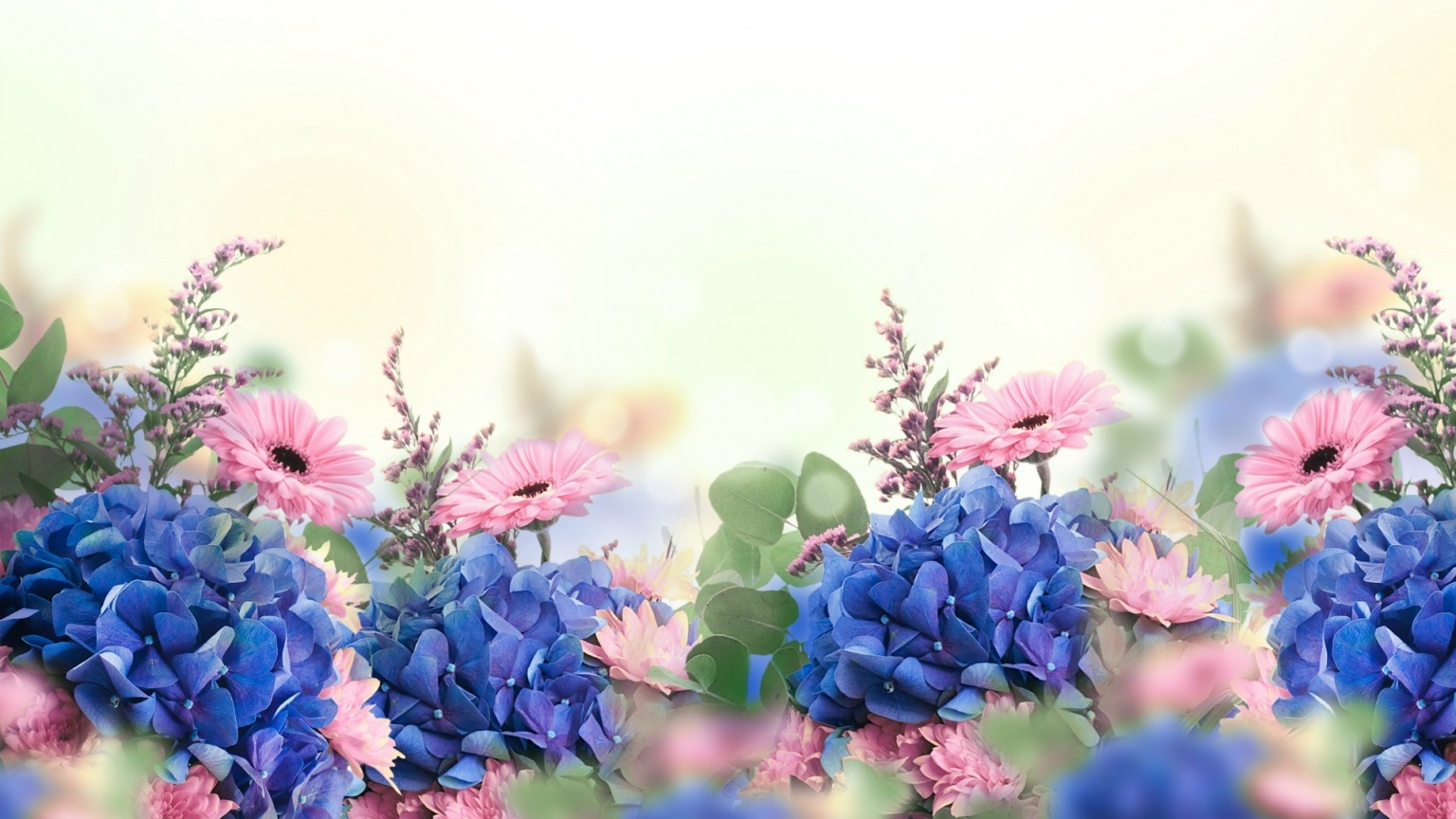 祢居起所在美無比(6/6)
耶和華萬權能主宰耶和華萬權能主宰我的心出聲謳咾祢我心吟詩來出聲謳咾祢
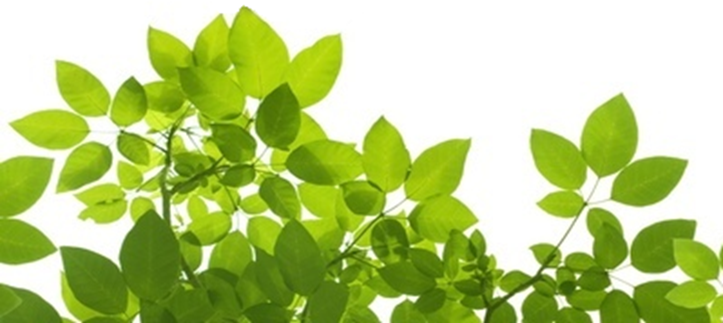 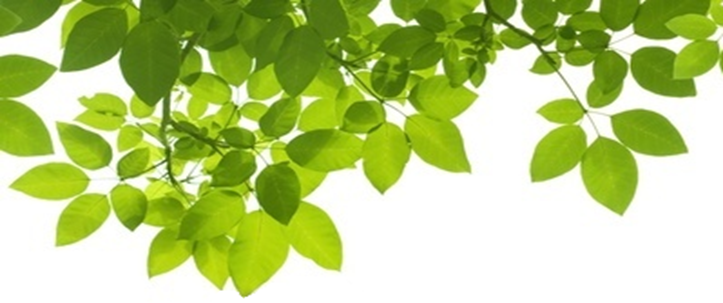